BETONARME
3. HAFTA
DOÇ. DR. HAVVA EYLEM POLAT

ANKARA ÜNİVERSİTESİ ZİRAAT FAKÜLTESİ TARIMSAL YAPILAR VE SULAMA BÖLÜMÜ, 2019-2020
DERS PROGRAMI
1. Hafta - Giriş, temel kavramlar, şartname ve yönetmelikler 
2. Hafta - Beton, özellikleri, sınıfları
3. Hafta - Çelik, özellikleri, sınıfları
4. Hafta -Yapıya etkiyen yükler, yük analizi
5. Hafta – Hesap ilkeleri - Taşıyıcı sistem seçimi
6. Hafta - Kolonlar, sınır değerler, boyutlandırma 
7. Hafta - Kolonlar, örnekler ve soru çözümleri
8. Hafta - Kirişler, sınır değerler, boyutlandırma
9. Hafta - Kirişler, çift donatılı kirişler, örnekler ve soru çözümleri
10. Hafta - Kirişler, tablalı kirişler, örnekler ve soru çözümleri
11. Hafta - Döşemeler, döşeme tipleri, sınır değerler
12. Hafta - Döşemeler, örnekler ve soru çözümleri
13. Hafta - Temeller, temel tipleri
14. Hafta - Temeller, örnekler ve soru çözümleri
Çelik
Betonarme için kullanılan çelik çubuklar daire kesitlidir. Çelik çubuklara donatı adı verilir. Çelik çubukların sıcakta haddelenmiş ve soğukta işlem görmüş olmak üzere iki çeşidi vardır. Çelik çubukların düz yüzeyli ve nervürlü (çubuk yüzeyinde kanalcıklar ve çıkıntılar bulunmaktadır) olmak üzere iki tipi vardır. Nervürlü çubuklar betonla daha iyi aderans ve yüksek dayanım sağladığından betonarmede kullanılmaktadır.
Çeliğin özellikleri
•Düz yüzeyli çelik: S220
•Nervürlü çelikler: S420, B420B, B420C, B500B,      B500C
•Profilli çelik: B500A

B420C VE B500C şartname ve yönetmeliklerde belirtilen tüm koşulları sağlamaktadırlar.
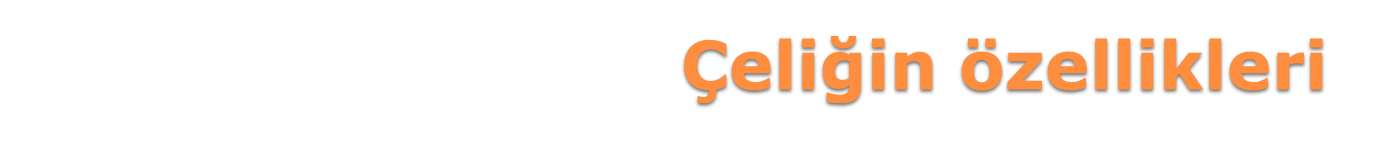 Çelik çubuklar 12 boyunda imal edilir. 
Yaygın olarak kullanılan çelik donatı çapları: 
6, 8,10, 12, 14, 16, 18, 20, 22, 24, 26, 28, 30, 32 mm
Hasır donatı çapları: 
4, 4.5, 5, 5.5,..., 11, 11.5, 12, 14, 16 mm

Çubuk çapı arttıkça gevrekleşme artar. 30 mm çaptan daha büyüklerin temini zor, pahalıdır.
Çelik Sınıfları
Betonarme çeliği sınıflandırılmasında çeliğin akma ve kopma dayanımları ile kopma birim uzaması dikkate alınır. 
TS 708:2016’ya göre betonarme çelikler:

 S220, S420, B420B, B420C, B500A, B500B, B500C
 
S220 : akma dayanımı 220 N/mm2 (karakteristik)
                                   (2200 kgf/cm2)
Kaynak: Ahmet TOPÇU, Betonarme I, Eskişehir Osmangazi Üniversitesi, 2019, http://mmf2.ogu.edu.tr/atopcu